Figure 4 Superdex 75 gel filtration of either GST-ExoIX (●) or ExoIX protein (◯). The arrows indicate the elution ...
Nucleic Acids Res, Volume 26, Issue 11, 1 June 1998, Pages 2593–2597, https://doi.org/10.1093/nar/26.11.2593
The content of this slide may be subject to copyright: please see the slide notes for details.
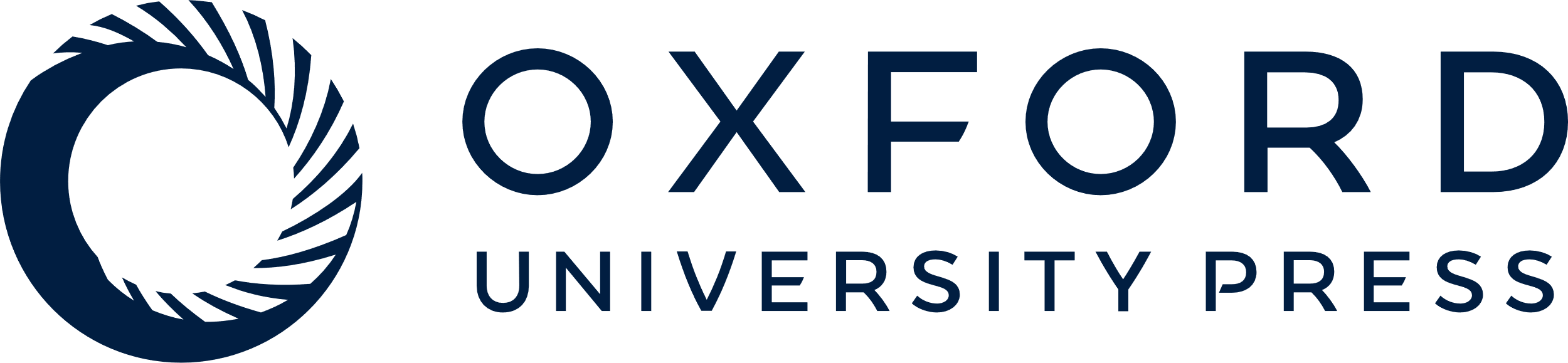 [Speaker Notes: Figure 4 Superdex 75 gel filtration of either GST-ExoIX (●) or ExoIX protein (◯). The arrows indicate the elution positions of the molecular weight markers bovine serum albumin, 66 kDa (1), carbonic anhydrase, 31 kDa (2) and cytochrome c, 12.4 kDa (3). The release of 3′-[32P]dCMP from the 3′-end-labeled single-stranded plasmid substrate was determined by precipitation with trichloroacetic acid.


Unless provided in the caption above, the following copyright applies to the content of this slide: © 1998 Oxford University Press]